МБОУ «Сергачская СОШ №3»Индивидуальный проект по технологиина тему: «Где блины-там и мы!»
Выполнила: ученица  9 «А» класса
Кутыревой Кристины 
Руководитель: Дулесова Н.Е.




Г. Сергач 2021г
Историческая справка 
Блины – одно из самых популярных блюд в нашей стране, история которого насчитывает многие столетия. Известно, что ещё в IX восточные славяне готовили блины. По легенде, это блюдо было изобретено случайно – однажды овсяной кисель, случайно оставленный в печи, нагрелся до такой степени, что зажарился, стал румяным и имел вид лепёшки. Однако всем, кто попробовал этот кисель, понравился его вкус, и после этого появились блины.
Виды блинов1.Мясные  2. Рыбные 3. Овощные4. Сладкие
Первоначальные идеиБлиныс «ветчиной и сыром» , Блины со «сгущенкой», Блины с «красной рыбой»
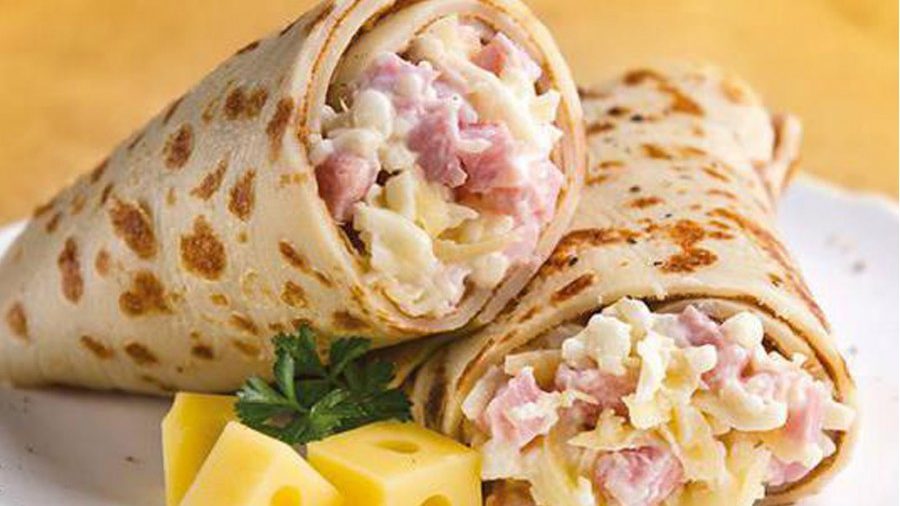 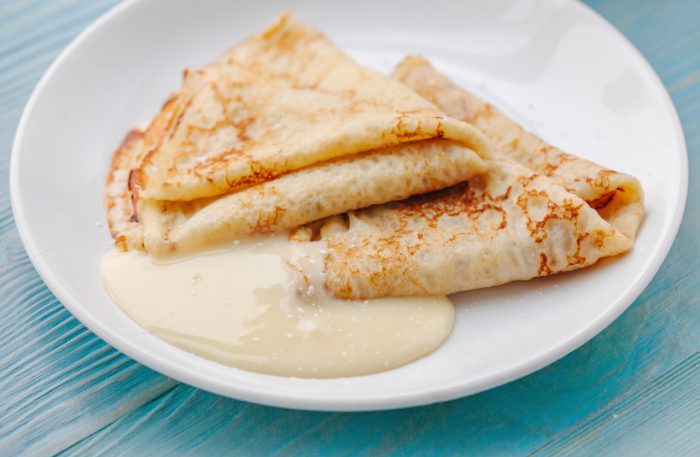 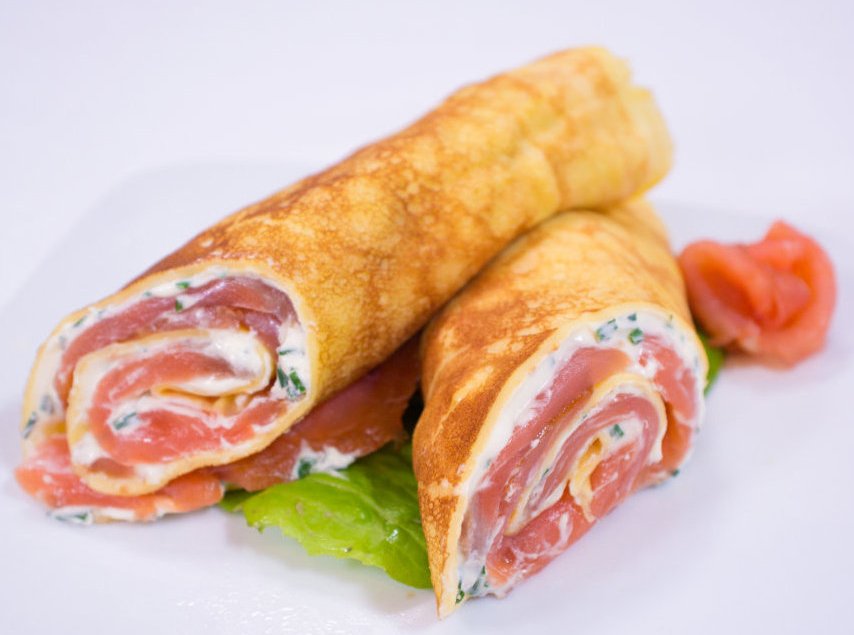 Выбор лучшей идеи
Приготовление блинов со «сгущенкой»
1. Первый шаг
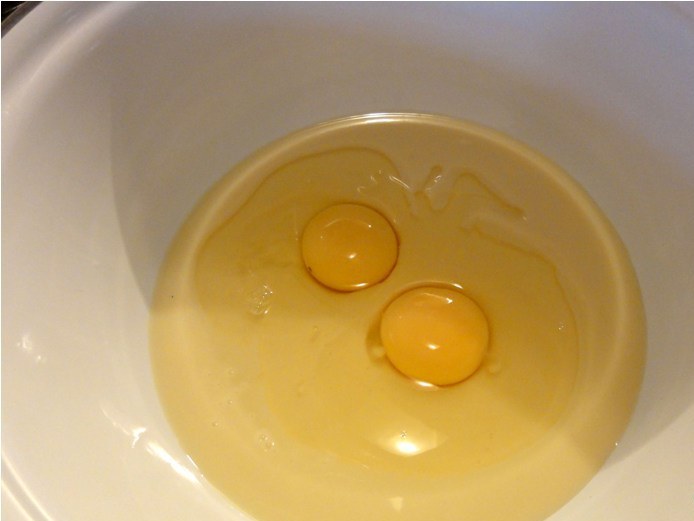 2. Второй шаг
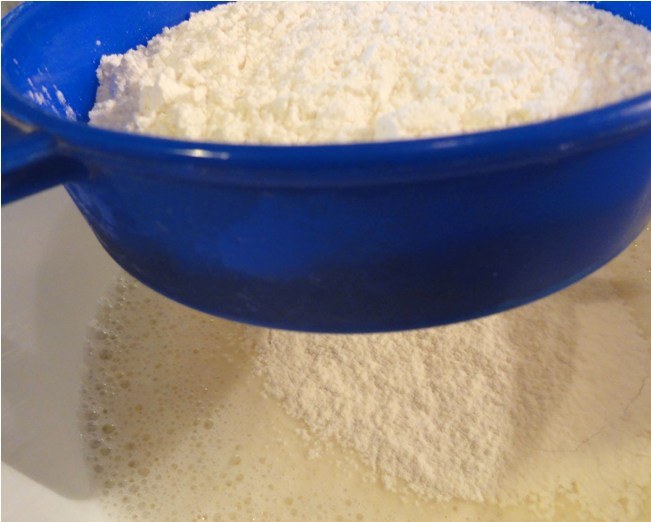 3. Третий шаг
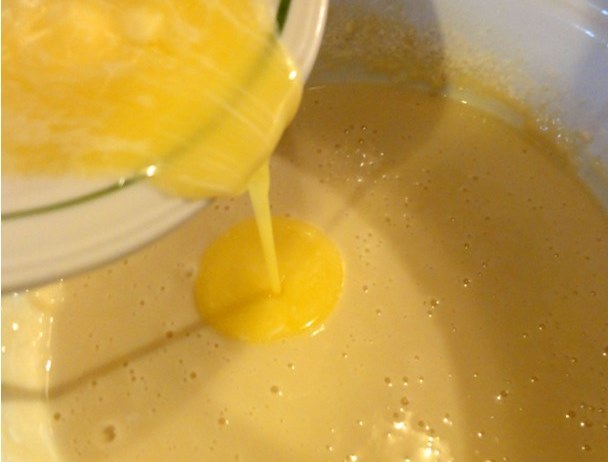 4. Четвертый шаг
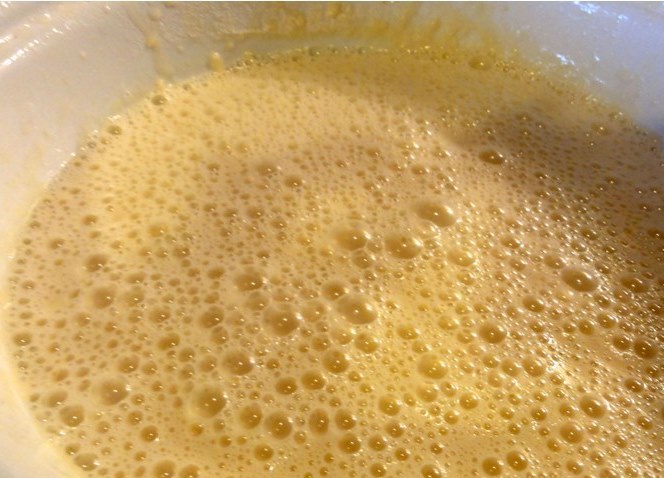 5. Пятый шаг
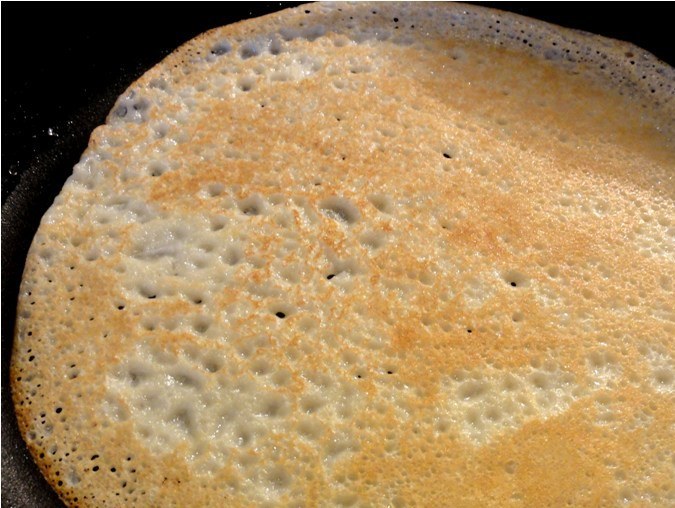 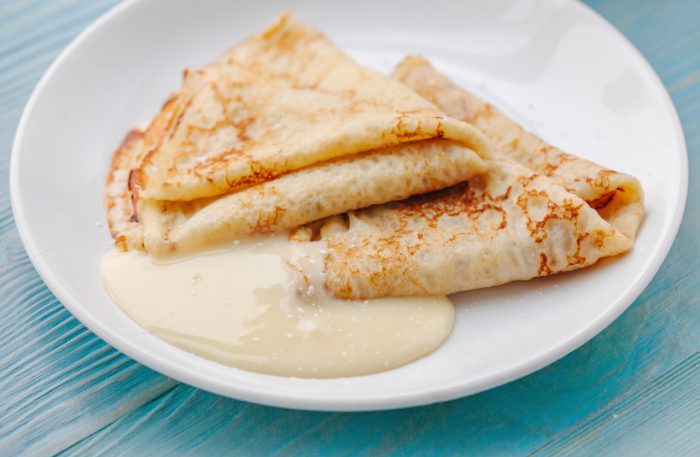 Экономическое обоснование
Экологическое обоснование
Ингредиенты, которые, я использовала для приготовления блинов, были выращены на юге страны, в деревне, вдали от химических предприятий, без вредных для здоровья удобрений. Продукты подвергались правильному хранению, правильной обработке с соблюдением всех санитарно-гигиенических норм, предъявляемых продукту и к лицу, приготавливающему пищу. Выдерживалась определенная температура и время приготовления блюда, чтобы сохранилась пищевая ценность продуктов. Блюдо готовилось непосредственно перед употреблением, витамины сохранились и пища будет продуктивно усвоена организмом.
Самооценка и оценка проекта
Моей семье очень понравился приготовленные мной блины, они даже попросили приготовить их на ближайший праздник.

Мне блины очень понравились , они получились такими , как я и задумывала: вкусные , не дорогие , быстрые  в приготовление.
Список литературы
Интернет –ресурсы:
https://www.russianfood.com/recipes/bytype/?fid=921
https://povar.ru/recipes/bliny_obyknovennye-45265.html
https://1000.menu/catalog/blinj-i-blinchiki